Warm-up
Pick up an extra shift register and an extra 7-segment display per team. 
If you destroyed your previous 7-segment display circuit, begin re-wiring it.
Double Digit Display
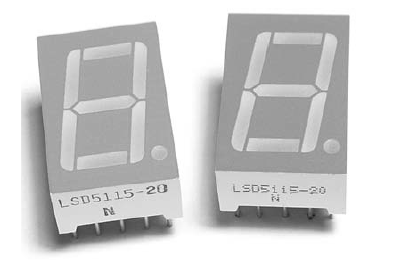 You will create a double digit display
You will ask for a user’s input from the 
serial monitor and display it (from 0 to 99)

You already have the code for reading in multi-digit numbers, now you need the code to display it.
Separating the Digits
Once you read in the multi-digit number you need to separate the digits
You do this by dividing the number by 10 to get the first digit (remember that dividing does not return a fraction nor remainder) and then using mod by 10 to get the second digit
Mod
Mod is short for modulo and returns the remainder and not the quotient of a division problem

20%10 = 
20%3 = 
20%7 =
Mod
Mod is short for modulo and returns the remainder and not the quotient of a division problem

20%10 = 0
20%3 = 2
20%7 = 6
Example
User inputs 23
23/10 = 2
23%10= 3

Now you need to shift these out to the displays 
	digitalWrite(LATCH, LOW);
	shiftOut(DATA, CLOCK, LSBFIRST, digits[right]); //ones
	shiftOut(DATA, CLOCK, LSBFIRST, digits[left]); //tens
	digitalWrite(LATCH, HIGH);

Notice how the data, clock, and latch pins are the same. Both of your 7-segment displays need to be physically connected so they display correctly.
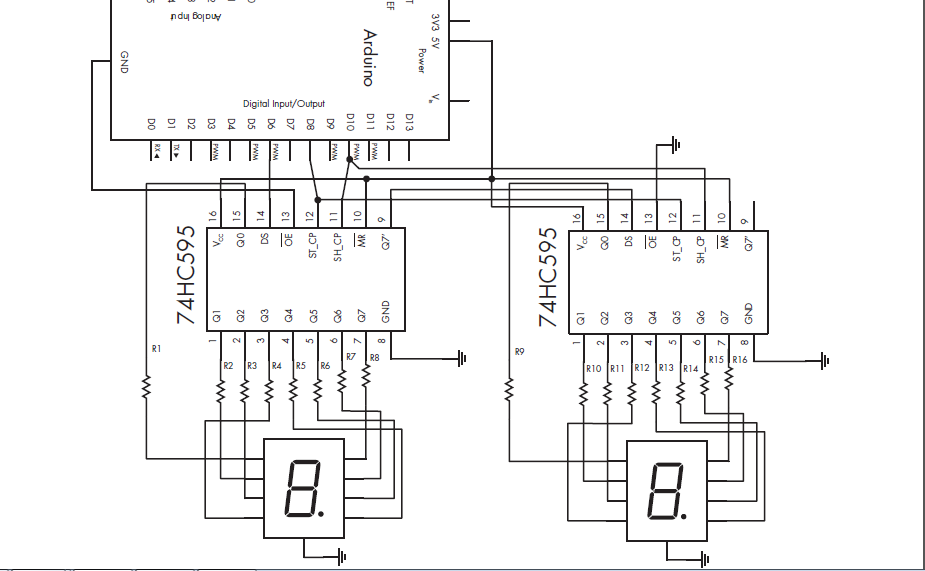 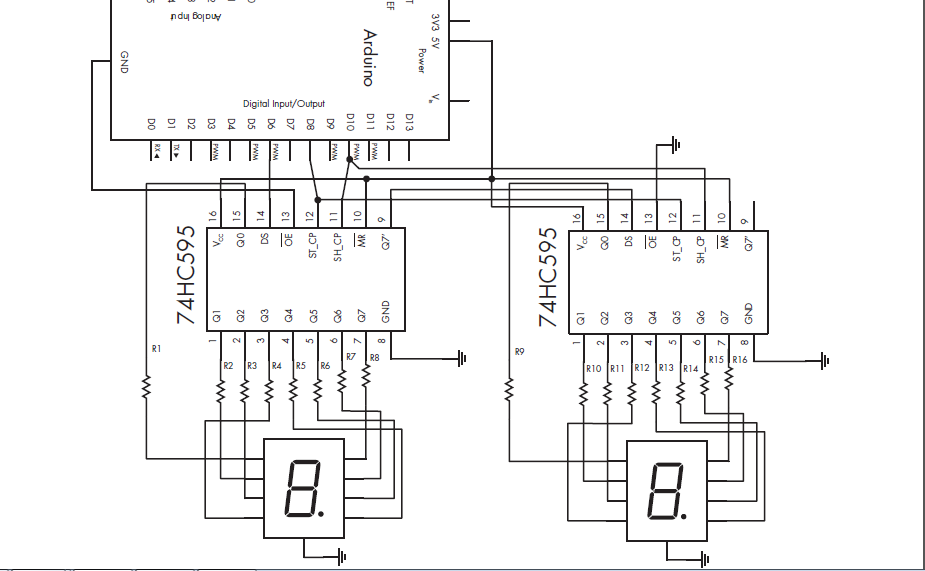 Functions
You should copy your “getAnswer” function from the previous lab
You should create a new function for displaying (this function should take the user’s input as a parameter)
Within this function you need to determine if the user entered a single or double digit number 
If the user entered a single digit number (<10) display the number followed by a zero
If the user entered a double digit (>=10) you need to separate them using / and %
You should keep your decimal array from you previous lab as well and use the separated digits to access the array at that specified index